חנוכה
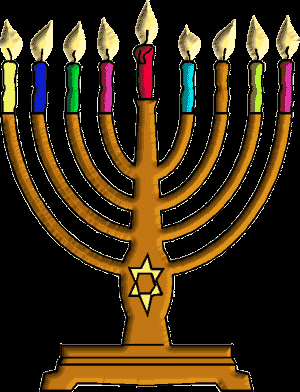 © Shaalvim For Women and Rabbi Menachem Leibtag.
Please feel free to use and share but please give credit to the above parties.
Where is Chanuka in the Tanach?
חגי פרק ב
י בְּעֶשְׂרִים וְאַרְבָּעָה לַתְּשִׁיעִי בִּשְׁנַת שְׁתַּיִם לְדָרְיָוֶשׁ הָיָה דְּבַר-יְהוָה אֶל-חַגַּי הַנָּבִיא לֵאמֹר. 
...
טו וְעַתָּה שִׂימוּ-נָא לְבַבְכֶם מִן-הַיּוֹם הַזֶּה וָמָעְלָה מִטֶּרֶם שׂוּם-אֶבֶן אֶל-אֶבֶן בְּהֵיכַל יְהוָה. 
...
יח שִׂימוּ-נָא לְבַבְכֶם מִן-הַיּוֹם הַזֶּה וָמָעְלָה מִיּוֹם עֶשְׂרִים וְאַרְבָּעָה לַתְּשִׁיעִי לְמִן-הַיּוֹם אֲשֶׁר-יֻסַּד הֵיכַל-יְהוָה שִׂימוּ לְבַבְכֶם. 

...
כ וַיְהִי דְבַר-יְהוָה שֵׁנִית אֶל-חַגַּי בְּעֶשְׂרִים וְאַרְבָּעָה לַחֹדֶשׁ לֵאמֹר.
Chaggai has two nevuot on “Erev Chanuka”
Pay attention to the day!
24th of Kislev is the day before they break ground for the 2nd Temple
A brief look at history…
חגי פרק א
א בִּשְׁנַת שְׁתַּיִם לְדָרְיָוֶשׁ הַמֶּלֶךְ בַּחֹדֶשׁ הַשִּׁשִּׁי בְּיוֹם אֶחָד לַחֹדֶשׁ הָיָה דְבַר-יְהוָה בְּיַד-חַגַּי הַנָּבִיא אֶל-זְרֻבָּבֶל בֶּן-שְׁאַלְתִּיאֵל פַּחַת יְהוּדָה וְאֶל-יְהוֹשֻׁעַ בֶּן-יְהוֹצָדָק הַכֹּהֵן הַגָּדוֹל לֵאמֹר. 
ב כֹּה אָמַר יְהוָה צְבָאוֹת לֵאמֹר הָעָם הַזֶּה אָמְרוּ לֹא עֶת-בֹּא עֶת-בֵּית יְהוָה לְהִבָּנוֹת.

The people were saying it wasn’t time to build the Temple. They were depressed because they weren’t able to build. 
The people were thinking that this wasn’t redemption. 
The navi told them that it could be redemption, they just have to work!
חגי פרק ב – The 2nd Nevua on this Day
י בְּעֶשְׂרִים וְאַרְבָּעָה לַתְּשִׁיעִי בִּשְׁנַת שְׁתַּיִם לְדָרְיָוֶשׁ הָיָה דְּבַר-יְהוָה אֶל-חַגַּי הַנָּבִיא לֵאמֹר. 
טו וְעַתָּה שִׂימוּ-נָא לְבַבְכֶם מִן-הַיּוֹם הַזֶּה וָמָעְלָה מִטֶּרֶם שׂוּם-אֶבֶן אֶל-אֶבֶן בְּהֵיכַל יְהוָה. 

They broke ground for the Second Beit Hamikdash
Would we still have celebrated Chanuka had there only been a military miracle?
חגי פרק א – It’s Time to Come Back
ט פָּנֹה אֶל-הַרְבֵּה וְהִנֵּה לִמְעָט וַהֲבֵאתֶם הַבַּיִת וְנָפַחְתִּי בוֹ יַעַן מֶה נְאֻם יְהוָה צְבָאוֹת יַעַן בֵּיתִי אֲשֶׁר-הוּא חָרֵב וְאַתֶּם רָצִים אִישׁ לְבֵיתוֹ. 
י עַל-כֵּן עֲלֵיכֶם כָּלְאוּ שָׁמַיִם מִטָּל וְהָאָרֶץ כָּלְאָה יְבוּלָהּ. 
יא וָאֶקְרָא חֹרֶב עַל-הָאָרֶץ וְעַל-הֶהָרִים וְעַל-הַדָּגָן וְעַל-הַתִּירוֹשׁ וְעַל-הַיִּצְהָר וְעַל אֲשֶׁר תּוֹצִיא הָאֲדָמָה וְעַל-הָאָדָם וְעַל-הַבְּהֵמָה וְעַל כָּל-יְגִיעַ כַּפָּיִם. 
יב וַיִּשְׁמַע זְרֻבָּבֶל בֶּן-שַׁלְתִּיאֵל וִיהוֹשֻׁעַ בֶּן-יְהוֹצָדָק הַכֹּהֵן הַגָּדוֹל וְכֹל שְׁאֵרִית הָעָם בְּקוֹל יְהוָה אֱלֹהֵיהֶם וְעַל-דִּבְרֵי חַגַּי הַנָּבִיא כַּאֲשֶׁר שְׁלָחוֹ יְהוָה אֱלֹהֵיהֶם וַיִּירְאוּ הָעָם מִפְּנֵי יְהוָה. 
יג וַיֹּאמֶר חַגַּי מַלְאַךְ יְהוָה בְּמַלְאֲכוּת יְהוָה לָעָם לֵאמֹר אֲנִי אִתְּכֶם נְאֻם-יְהוָה. 
יד וַיָּעַר יְהוָה אֶת-רוּחַ זְרֻבָּבֶל בֶּן-שַׁלְתִּיאֵל פַּחַת יְהוּדָה וְאֶת-רוּחַ יְהוֹשֻׁעַ בֶּן-יְהוֹצָדָק הַכֹּהֵן הַגָּדוֹל וְאֶת-רוּחַ כֹּל שְׁאֵרִית הָעָם וַיָּבֹאוּ וַיַּעֲשׂוּ מְלָאכָה בְּבֵית-יְהוָה צְבָאוֹת אֱלֹהֵיהֶם. 
טו בְּיוֹם עֶשְׂרִים וְאַרְבָּעָה לַחֹדֶשׁ בַּשִּׁשִּׁי בִּשְׁנַת שְׁתַּיִם לְדָרְיָוֶשׁ הַמֶּלֶךְ.
א בִּשְׁנַת שְׁתַּיִם לְדָרְיָוֶשׁ הַמֶּלֶךְ בַּחֹדֶשׁ הַשִּׁשִּׁי בְּיוֹם אֶחָד לַחֹדֶשׁ הָיָה דְבַר-יְהוָה בְּיַד-חַגַּי הַנָּבִיא אֶל-זְרֻבָּבֶל בֶּן-שְׁאַלְתִּיאֵל פַּחַת יְהוּדָה וְאֶל-יְהוֹשֻׁעַ בֶּן-יְהוֹצָדָק הַכֹּהֵן הַגָּדוֹל לֵאמֹר. 
ב כֹּה אָמַר יְהוָה צְבָאוֹת לֵאמֹר הָעָם הַזֶּה אָמְרוּ לֹא עֶת-בֹּא עֶת-בֵּית יְהוָה לְהִבָּנוֹת. 
ג וַיְהִי דְּבַר-יְהוָה בְּיַד-חַגַּי הַנָּבִיא לֵאמֹר. 
ד הַעֵת לָכֶם אַתֶּם לָשֶׁבֶת בְּבָתֵּיכֶם סְפוּנִים וְהַבַּיִת הַזֶּה חָרֵב. 
ה וְעַתָּה כֹּה אָמַר יְהוָה צְבָאוֹת שִׂימוּ לְבַבְכֶם עַל-דַּרְכֵיכֶם. 
ו זְרַעְתֶּם הַרְבֵּה וְהָבֵא מְעָט אָכוֹל וְאֵין-לְשָׂבְעָה שָׁתוֹ וְאֵין-לְשָׁכְרָה לָבוֹשׁ וְאֵין-לְחֹם לוֹ וְהַמִּשְׂתַּכֵּר מִשְׂתַּכֵּר אֶל-צְרוֹר נָקוּב. 
ז כֹּה אָמַר יְהוָה צְבָאוֹת שִׂימוּ לְבַבְכֶם עַל-דַּרְכֵיכֶם. 
ח עֲלוּ הָהָר וַהֲבֵאתֶם עֵץ וּבְנוּ הַבָּיִת וְאֶרְצֶה-בּוֹ ְאֶכָּבְדָה אָמַר יְהוָה.
חגי פרק ב – Chizuk!
ג מִי בָכֶם הַנִּשְׁאָר אֲשֶׁר רָאָה אֶת-הַבַּיִת הַזֶּה בִּכְבוֹדוֹ הָרִאשׁוֹן וּמָה אַתֶּם רֹאִים אֹתוֹ עַתָּה הֲלוֹא כָמֹהוּ כְּאַיִן בְּעֵינֵיכֶם.
ד וְעַתָּה חֲזַק זְרֻבָּבֶל נְאֻם-יְהוָה וַחֲזַק יְהוֹשֻׁעַ בֶּן-יְהוֹצָדָק הַכֹּהֵן הַגָּדוֹל וַחֲזַק כָּל-עַם הָאָרֶץ נְאֻם-יְהוָה וַעֲשׂוּ כִּי-אֲנִי אִתְּכֶם נְאֻם יְהוָה צְבָאוֹת. 
ה אֶת-הַדָּבָר אֲשֶׁר-כָּרַתִּי אִתְּכֶם בְּצֵאתְכֶם מִמִּצְרַיִם וְרוּחִי עֹמֶדֶת בְּתוֹכְכֶם אַל-תִּירָאוּ.
ו כִּי כֹה אָמַר יְהוָה צְבָאוֹת עוֹד אַחַת מְעַט הִיא וַאֲנִי מַרְעִישׁ אֶת-הַשָּׁמַיִם וְאֶת-הָאָרֶץ וְאֶת-הַיָּם וְאֶת-הֶחָרָבָה. 
ז וְהִרְעַשְׁתִּי אֶת-כָּל-הַגּוֹיִם וּבָאוּ חֶמְדַּת כָּל-הַגּוֹיִם וּמִלֵּאתִי אֶת-הַבַּיִת הַזֶּה כָּבוֹד אָמַר יְהוָה צְבָאוֹת. 
ח לִי הַכֶּסֶף וְלִי הַזָּהָב נְאֻם יְהוָה צְבָאוֹת. 
ט גָּדוֹל יִהְיֶה כְּבוֹד הַבַּיִת הַזֶּה הָאַחֲרוֹן מִן-הָרִאשׁוֹן אָמַר יְהוָה צְבָאוֹת וּבַמָּקוֹם הַזֶּה אֶתֵּן שָׁלוֹם נְאֻם יְהוָה צְבָאוֹת.
חגי פרק ב – The “Kippa Sruga” Guy
Tumah spreads whereas keduasha doesn't.
 
י בְּעֶשְׂרִים וְאַרְבָּעָה לַתְּשִׁיעִי בִּשְׁנַת שְׁתַּיִם לְדָרְיָוֶשׁ הָיָה דְּבַר-יְהוָה אֶל-חַגַּי הַנָּבִיא לֵאמֹר. 
יא כֹּה אָמַר יְהוָה צְבָאוֹת שְׁאַל-נָא אֶת-הַכֹּהֲנִים תּוֹרָה לֵאמֹר. 
יב הֵן יִשָּׂא-אִישׁ בְּשַׂר-קֹדֶשׁ בִּכְנַף בִּגְדוֹ וְנָגַע בִּכְנָפוֹ אֶל-הַלֶּחֶם וְאֶל-הַנָּזִיד וְאֶל-הַיַּיִן וְאֶל-שֶׁמֶן וְאֶל-כָּל-מַאֲכָל הֲיִקְדָּשׁ וַיַּעֲנוּ הַכֹּהֲנִים וַיֹּאמְרוּ לֹא. 
יג וַיֹּאמֶר חַגַּי אִם-יִגַּע טְמֵא-נֶפֶשׁ בְּכָל-אֵלֶּה הֲיִטְמָא וַיַּעֲנוּ הַכֹּהֲנִים וַיֹּאמְרוּ יִטְמָא. 
יד וַיַּעַן חַגַּי וַיֹּאמֶר כֵּן הָעָם-הַזֶּה וְכֵן-הַגּוֹי הַזֶּה לְפָנַי נְאֻם-יְהוָה וְכֵן כָּל-מַעֲשֵׂה יְדֵיהֶם וַאֲשֶׁר יַקְרִיבוּ שָׁם טָמֵא הוּא. 
טו וְעַתָּה שִׂימוּ-נָא לְבַבְכֶם מִן-הַיּוֹם הַזֶּה וָמָעְלָה מִטֶּרֶם שׂוּם-אֶבֶן אֶל-אֶבֶן בְּהֵיכַל יְהוָה. 
טז מִהְיוֹתָם בָּא אֶל-עֲרֵמַת עֶשְׂרִים וְהָיְתָה עֲשָׂרָה בָּא אֶל-הַיֶּקֶב לַחְשֹׂף חֲמִשִּׁים פּוּרָה וְהָיְתָה עֶשְׂרִים. 
יז הִכֵּיתִי אֶתְכֶם בַּשִּׁדָּפוֹן וּבַיֵּרָקוֹן וּבַבָּרָד אֵת כָּל-מַעֲשֵׂה יְדֵיכֶם וְאֵין-אֶתְכֶם אֵלַי נְאֻם-יְהוָה.
חגי פרק ב – The “Kippa Sruga” Guy
יח שִׂימוּ-נָא לְבַבְכֶם מִן-הַיּוֹם הַזֶּה וָמָעְלָה מִיּוֹם עֶשְׂרִים וְאַרְבָּעָה לַתְּשִׁיעִי לְמִן-הַיּוֹם אֲשֶׁר-יֻסַּד הֵיכַל-יְהוָה שִׂימוּ לְבַבְכֶם. 
יט הַעוֹד הַזֶּרַע בַּמְּגוּרָה וְעַד-הַגֶּפֶן וְהַתְּאֵנָה וְהָרִמּוֹן וְעֵץ הַזַּיִת לֹא נָשָׂא מִן-הַיּוֹם הַזֶּה אֲבָרֵךְ. 
כ וַיְהִי דְבַר-יְהוָה שֵׁנִית אֶל-חַגַּי בְּעֶשְׂרִים וְאַרְבָּעָה לַחֹדֶשׁ לֵאמֹר. 
כא אֱמֹר אֶל-זְרֻבָּבֶל פַּחַת-יְהוּדָה לֵאמֹר אֲנִי מַרְעִישׁ אֶת-הַשָּׁמַיִם וְאֶת-הָאָרֶץ. 
כב וְהָפַכְתִּי כִּסֵּא מַמְלָכוֹת וְהִשְׁמַדְתִּי חֹזֶק מַמְלְכוֹת הַגּוֹיִם וְהָפַכְתִּי מֶרְכָּבָה וְרֹכְבֶיהָ וְיָרְדוּ סוּסִים וְרֹכְבֵיהֶם אִישׁ בְּחֶרֶב אָחִיו. 
כג בַּיּוֹם הַהוּא נְאֻם-יְהוָה צְבָאוֹת אֶקָּחֲךָ זְרֻבָּבֶל בֶּן-שְׁאַלְתִּיאֵל עַבְדִּי נְאֻם-יְהוָה וְשַׂמְתִּיךָ כַּחוֹתָם כִּי-בְךָ בָחַרְתִּי נְאֻם יְהוָה צְבָאוֹת.

They are too passive. The people say that the economy is bad which is a sign that G-d doesn’t want them. Chaggai says if they work harder on the Temple then the economy will improve.
זכריה פרק א – The “Black Kippa” Guy
א בַּחֹדֶשׁ הַשְּׁמִינִי בִּשְׁנַת שְׁתַּיִם לְדָרְיָוֶשׁ הָיָה דְבַר-יְהוָה אֶל-זְכַרְיָה בֶּן-בֶּרֶכְיָה בֶּן-עִדּוֹ הַנָּבִיא לֵאמֹר. 
ב קָצַף יְהוָה עַל-אֲבוֹתֵיכֶם קָצֶף. 
ג וְאָמַרְתָּ אֲלֵהֶם כֹּה אָמַר יְהוָה צְבָאוֹת שׁוּבוּ אֵלַי נְאֻם יְהוָה צְבָאוֹת וְאָשׁוּב אֲלֵיכֶם אָמַר יְהוָה צְבָאוֹת. 
ד אַל-תִּהְיוּ כַאֲבֹתֵיכֶם אֲשֶׁר קָרְאוּ-אֲלֵיהֶם הַנְּבִיאִים הָרִאשֹׁנִים לֵאמֹר כֹּה אָמַר יְהוָה צְבָאוֹת שׁוּבוּ נָא מִדַּרְכֵיכֶם הָרָעִים וּמַעַלְלֵיכֶם הָרָעִים וְלֹא שָׁמְעוּ וְלֹא-הִקְשִׁיבוּ אֵלַי נְאֻם-יְהוָה. 
ה אֲבוֹתֵיכֶם אַיֵּה-הֵם וְהַנְּבִאִים הַלְעוֹלָם יִחְיוּ. 
ו אַךְ דְּבָרַי וְחֻקַּי אֲשֶׁר צִוִּיתִי אֶת-עֲבָדַי הַנְּבִיאִים הֲלוֹא הִשִּׂיגוּ אֲבֹתֵיכֶם וַיָּשׁוּבוּ וַיֹּאמְרוּ כַּאֲשֶׁר זָמַם יְהוָה צְבָאוֹת לַעֲשׂוֹת לָנוּ כִּדְרָכֵינוּ וּכְמַעֲלָלֵינוּ כֵּן עָשָׂה אִתָּנוּ.
ירמיהו פרק ז
א הַדָּבָר אֲשֶׁר הָיָה אֶל-יִרְמְיָהוּ מֵאֵת יְהוָה לֵאמֹר. ב עֲמֹד בְּשַׁעַר בֵּית יְהוָה וְקָרָאתָ שָּׁם אֶת-הַדָּבָר הַזֶּה וְאָמַרְתָּ שִׁמְעוּ דְבַר-יְהוָה כָּל-יְהוּדָה הַבָּאִים בַּשְּׁעָרִים הָאֵלֶּה לְהִשְׁתַּחֲו‍ֹת לַיהוָה.  
ג כֹּה-אָמַר יְהוָה צְבָאוֹת אֱלֹהֵי יִשְׂרָאֵל הֵיטִיבוּ דַרְכֵיכֶם וּמַעַלְלֵיכֶם וַאֲשַׁכְּנָה אֶתְכֶם בַּמָּקוֹם הַזֶּה.
Living in a place acting in a way G-d desires.
ירמיהו פרק ז
ד אַל-תִּבְטְחוּ לָכֶם אֶל-דִּבְרֵי הַשֶּׁקֶר לֵאמֹר הֵיכַל יְהוָה הֵיכַל יְהוָה הֵיכַל יְהוָה הֵמָּה. 
Don’t trust in נביאי שקר who were saying that G-d will never let His house be destroyed.
ה כִּי אִם-הֵיטֵיב תֵּיטִיבוּ אֶת-דַּרְכֵיכֶם וְאֶת-מַעַלְלֵיכֶם אִם-עָשׂוֹ תַעֲשׂוּ מִשְׁפָּט בֵּין אִישׁ וּבֵין רֵעֵהוּ. 
ו גֵּר יָתוֹם וְאַלְמָנָה לֹא תַעֲשֹׁקוּ וְדָם נָקִי אַל-תִּשְׁפְּכוּ בַּמָּקוֹם הַזֶּה וְאַחֲרֵי אֱלֹהִים אֲחֵרִים לֹא תֵלְכוּ לְרַע לָכֶם. 
ז וְשִׁכַּנְתִּי אֶתְכֶם בַּמָּקוֹם הַזֶּה בָּאָרֶץ אֲשֶׁר נָתַתִּי לַאֲבוֹתֵיכֶם לְמִן-עוֹלָם וְעַד-עוֹלָם. 
They transgressed the Ten Commandments:
ח הִנֵּה אַתֶּם בֹּטְחִים לָכֶם עַל-דִּבְרֵי הַשָּׁקֶר לְבִלְתִּי הוֹעִיל. 
ט הֲגָנֹב רָצֹחַ וְנָאֹף וְהִשָּׁבֵעַ לַשֶּׁקֶר וְקַטֵּר לַבָּעַל וְהָלֹךְ אַחֲרֵי אֱלֹהִים אֲחֵרִים אֲשֶׁר לֹא-יְדַעְתֶּם. 
י וּבָאתֶם וַעֲמַדְתֶּם לְפָנַי בַּבַּיִת הַזֶּה אֲשֶׁר נִקְרָא-שְׁמִי עָלָיו וַאֲמַרְתֶּם נִצַּלְנוּ לְמַעַן עֲשׂוֹת אֵת כָּל-הַתּוֹעֵבוֹת הָאֵלֶּה.
ירמיהו פרק ז
יא הַמְעָרַת פָּרִצִים הָיָה הַבַּיִת הַזֶּה אֲשֶׁר-נִקְרָא-שְׁמִי עָלָיו בְּעֵינֵיכֶם גַּם אָנֹכִי הִנֵּה רָאִיתִי נְאֻם-יְהוָה.
The house associated with G-d's Name has turned into a place that makes Him look bad.
 יב כִּי לְכוּ-נָא אֶל-מְקוֹמִי אֲשֶׁר בְּשִׁילוֹ אֲשֶׁר שִׁכַּנְתִּי שְׁמִי שָׁם בָּרִאשׁוֹנָה וּרְאוּ אֵת אֲשֶׁר-עָשִׂיתִי לוֹ מִפְּנֵי רָעַת עַמִּי יִשְׂרָאֵל. 
Shilo is proof that G-d's house will be destroyed if you don’t behave appropriately.
יג וְעַתָּה יַעַן עֲשׂוֹתְכֶם אֶת-כָּל-הַמַּעֲשִׂים הָאֵלֶּה נְאֻם-יְהוָה וָאֲדַבֵּר אֲלֵיכֶם הַשְׁכֵּם וְדַבֵּר וְלֹא שְׁמַעְתֶּם וָאֶקְרָא אֶתְכֶם וְלֹא עֲנִיתֶם. 
יד וְעָשִׂיתִי לַבַּיִת אֲשֶׁר נִקְרָא-שְׁמִי עָלָיו אֲשֶׁר אַתֶּם בֹּטְחִים בּוֹ וְלַמָּקוֹם אֲשֶׁר-נָתַתִּי לָכֶם וְלַאֲבוֹתֵיכֶם כַּאֲשֶׁר עָשִׂיתִי לְשִׁלוֹ. 
טו וְהִשְׁלַכְתִּי אֶתְכֶם מֵעַל פָּנָי כַּאֲשֶׁר הִשְׁלַכְתִּי אֶת-כָּל-אֲחֵיכֶם אֵת כָּל-זֶרַע אֶפְרָיִם. 
The message is that the Beit Hamikdash can be destroyed if the people are missing what it represents.
זכריה פרק ד – The Nevua of the Menorah
ד וָאַעַן וָאֹמַר אֶל-הַמַּלְאָךְ הַדֹּבֵר בִּי לֵאמֹר מָה-אֵלֶּה אֲדֹנִי. 
ה וַיַּעַן הַמַּלְאָךְ הַדֹּבֵר בִּי וַיֹּאמֶר אֵלַי הֲלוֹא יָדַעְתָּ מָה-הֵמָּה אֵלֶּה וָאֹמַר לֹא אֲדֹנִי. 
ו וַיַּעַן וַיֹּאמֶר אֵלַי לֵאמֹר זֶה דְּבַר-יְהוָה אֶל-זְרֻבָּבֶל לֵאמֹר לֹא בְחַיִל וְלֹא בְכֹחַ כִּי אִם-בְּרוּחִי אָמַר יְהוָה צְבָאוֹת. 
ז מִי-אַתָּה הַר-הַגָּדוֹל לִפְנֵי זְרֻבָּבֶל לְמִישֹׁר וְהוֹצִיא אֶת-הָאֶבֶן הָרֹאשָׁה תְּשֻׁאוֹת חֵן חֵן לָהּ. 

More important to have Ruach!
זכריה פרק ו
טו וּרְחוֹקִים יָבֹאוּ וּבָנוּ בְּהֵיכַל יְהוָה וִידַעְתֶּם כִּי-יְהוָה צְבָאוֹת שְׁלָחַנִי אֲלֵיכֶם וְהָיָה אִם-שָׁמוֹעַ תִּשְׁמְעוּן בְּקוֹל יְהוָה אֱלֹהֵיכֶם.
All the people will come on condition that you follow His laws.
זכריה פרק א
יב וַיַּעַן מַלְאַךְ-יְהוָה וַיֹּאמַר יְהוָה צְבָאוֹת עַד-מָתַי אַתָּה לֹא-תְרַחֵם אֶת-יְרוּשָׁלִַם וְאֵת עָרֵי יְהוּדָה אֲשֶׁר זָעַמְתָּה זֶה שִׁבְעִים שָׁנָה. 
יג וַיַּעַן יְהוָה אֶת-הַמַּלְאָךְ הַדֹּבֵר בִּי דְּבָרִים טוֹבִים דְּבָרִים נִחֻמִים. 
יד וַיֹּאמֶר אֵלַי הַמַּלְאָךְ הַדֹּבֵר בִּי קְרָא לֵאמֹר כֹּה אָמַר יְהוָה צְבָאוֹת קִנֵּאתִי לִירוּשָׁלִַם וּלְצִיּוֹן קִנְאָה גְדוֹלָה. 
טו וְקֶצֶף גָּדוֹל אֲנִי קֹצֵף עַל-הַגּוֹיִם הַשַּׁאֲנַנִּים אֲשֶׁר אֲנִי קָצַפְתִּי מְּעָט וְהֵמָּה עָזְרוּ לְרָעָה. 
טז לָכֵן כֹּה-אָמַר יְהוָה שַׁבְתִּי לִירוּשָׁלִַם בְּרַחֲמִים בֵּיתִי יִבָּנֶה בָּהּ נְאֻם יְהוָה צְבָאוֹת וְקָו יִנָּטֶה עַל-יְרוּשָׁלִָם. 
יז עוֹד קְרָא לֵאמֹר כֹּה אָמַר יְהוָה צְבָאוֹת עוֹד תְּפוּצֶנָה עָרַי מִטּוֹב וְנִחַם יְהוָה עוֹד אֶת-צִיּוֹן וּבָחַר עוֹד בִּירוּשָׁלִָם.
Hashem is returning to Yerushalayim. He will dwell with us with Rachamim.
Why did they start building the 2nd Temple specifically on the 24th of Kislev?
Back to Adam HaRishon…
תלמוד בבלי מסכת עבודה זרה דף ח עמוד א 
דף ח,א משנה: ואלו אידיהן של עובדי כוכבים
גמרא: אמר רב חנן בר רבא: קלנדא - ח' ימים אחר תקופה; סטרנורא - ח' ימים לפני תקופה. ת"ר לפי שראה אדם הראשון יום שמתמעט והולך, אמר אוי לי שמא בשביל שסרחתי עולם חשוך בעדי וחוזר לתוהו ובוהו - וזו היא מיתה שנקנסה עלי מן השמים. עמד וישב ח' ימים בתענית ובתפלה; כיון שראה תקופת טבת, וראה יום שמאריך והולך – אמר: מנהגו של עולם הוא! הלך ועשה שמונה ימים טובים.
 לשנה האחרת עשאן לאלו ולאלו ימים טובים.
 הוא קבעם לשם שמים, והם קבעום לשם עבודת כוכבים.
In Summary…
Adam HaRishon was created in Tishrei. 
Towards Kislev, he started noticing that the days were getting shorter and shorter. 
He thought the light was going to disappear. 
He fasted for 8 days to daven to G-d to bring the light back again. 
The next year he made a holiday to celebrate that event. 
This was the winter solstice.

Chaggai makes a ground breaking ceremony for the 2nd Beit HaMikdash specifically at this time of year.
Inspiration
Ceremony in Kislev, but it will take 4 years to build the Temple. 
The ceremony wasn’t to start building but to inspire. 
The best time of year to tell people no matter how dark things are and things will get better is the time of year when the days are getting shorter. 
This date will be special because it becomes a time of hope.
The Winter Solstice
The winter solstice symbolises that even though it is the darkest time of year, there is light at the end of the tunnel.
According to the Jewish calendar, the first month is always spring and so the winter solstice is after 9 or 10 months.
The last week of a month is the darkest – the moon is getting smaller and rises later.
The 8 darkest days of the year in winter solstice will be the end of the 9th month, ie. the last week of Kislev. 
We end up lighting candles at this time of year. 
If I want to give a message of hope in a time of darkness, best time to do this is the darkest time of the year.
Megillat Taanit
On 23rd of Cheshvan they cleaned up the Beit Hamikdash.

This was a month before when we celebrate Chanuka.
Maccabees Book 1, Chapter 4
35 Now when Lysias saw his army put to flight, and the manliness of Judas' soldiers, and how they were ready either to live or die valiantly, he went into Antiochia, and gathered together a company of strangers, and having made his army greater than it was, he purposed to come again into Judea. 
36 Then said Judas and his brethren, Behold, our enemies are discomfited: let us go up to cleanse and dedicate the sanctuary. 
37 Upon this all the host assembled themselves together, and went up into mount Sion. 
38 And when they saw the sanctuary desolate, and the altar profaned, and the gates burned up, and shrubs growing in the courts as in a forest, or in one of the mountains, yea, and the priests' chambers pulled down; 
39 They rent their clothes, and made great lamentation, and cast ashes upon their heads, 
40 And fell down flat to the ground upon their faces, and blew an alarm with the trumpets, and cried toward heaven.
Maccabees Book 1, Chapter 4
41 Then Judas appointed certain men to fight against those that were in the fortress, until he had cleansed the sanctuary. 
42 So he chose priests of blameless conversation, such as had pleasure in the law: 
43 Who cleansed the sanctuary, and bare out the defiled stones into an unclean place. 
44 And when as they consulted what to do with the altar of burnt offerings, which was profaned; 
45 They thought it best to pull it down, lest it should be a reproach to them, because the heathen had defiled it: wherefore they pulled it down, 
46 And laid up the stones in the mountain of the temple in a convenient place, until there should come a prophet to shew what should be done with them.
Maccabees Book 1, Chapter4
47 Then they took whole stones according to the law, and built a new altar according to the former; 
48 And made up the sanctuary, and the things that were within the temple, and hallowed the courts. 
49 They made also new holy vessels, and into the temple they brought the candlestick, and the altar of burnt offerings, and of incense, and the table. 
50 And upon the altar they burned incense, and the lamps that were upon the candlestick they lighted, that they might give light in the temple. 
51 Furthermore they set the loaves upon the table, and spread out the veils, and finished all the works which they had begun to make. 
52 Now on the five and twentieth day of the ninth month, which is called the month Casleu, in the hundred forty and eighth year, they rose up betimes in the morning, 
53 And offered sacrifice according to the law upon the new altar of burnt offerings, which they had made. 
54   At the same time and day the heathen had profaned it, even in that was it dedicated with songs, and citherns, and harps, and cymbals.
Maccabees Book 1, Chapter 4
55 Then all the people fell upon their faces, worshipping and praising the God of heaven, who had given them good success. 
56 And so they kept the dedication of the altar eight days and offered burnt offerings with gladness, and sacrificed the sacrifice of deliverance and praise. 
57 They decked also the forefront of the temple with crowns of gold, and with shields; and the gates and the chambers they renewed, and hanged doors upon them. 
58 Thus was there very great gladness among the people, for that the reproach of the heathen was put away. 
59 Moreover Judas and his brethren with the whole congregation of Israel ordained, that the days of the dedication of the altar should be kept in their season from year to year by the space of eight days, from the five and twentieth day of the month Casleu, with mirth and gladness. 
60 At that time also they builded up the mount Sion with high walls and strong towers round about, lest the Gentiles should come and tread it down as they had done before. 
61 And they set there a garrison to keep it, and fortified Bethsura to preserve it; that the people might have a defence against Idumea.
Why do we celebrate today?
The day is still important even without the Beit Hamikdash. The message is still there – hope in the time of darkness. 
We mark this idea at the darkest time of the year, what we call Chanuka.
After a few years, the Makkabim became tzdukim. They didn’t internalize the message of Zecharya.
G-d gives signs but we have to see them.  The miracle of the oil highlighted the miracle of the military victory.
What was the miracle?
מאי חנוכה דתנו רבנן: בכ"ה בכסליו יומי דחנוכה תמניא אינון; דלא למספד בהון ודלא להתענות בהון.  שכשנכנסו יוונים להיכל טמאו כל השמנים שבהיכל, וכשגברה מלכות בית חשמונאי ונצחום -בדקו ולא מצאו אלא פך אחד של שמן, שהיה מונח בחותמו של כהן גדול. ולא היה בו אלא להדליק יום אחד -נעשה בו נס, והדליקו ממנו שמונה ימים! לשנה אחרת –קבעום, ועשאום ימים טובים בהלל והודאה.
The miracle was that the same פך refilled itself every day, just like with Elisha.
The menorah is a sign that the military victory came from G-d. 
They took the nevua of Chaggai in thanking G-d for their return to prosperity but G-d is reminding them to take the message of Zecharya, that we have to work on the spiritual. 
It’s not just ‘chayil’ and ‘koach’, but also about ‘ruach’.